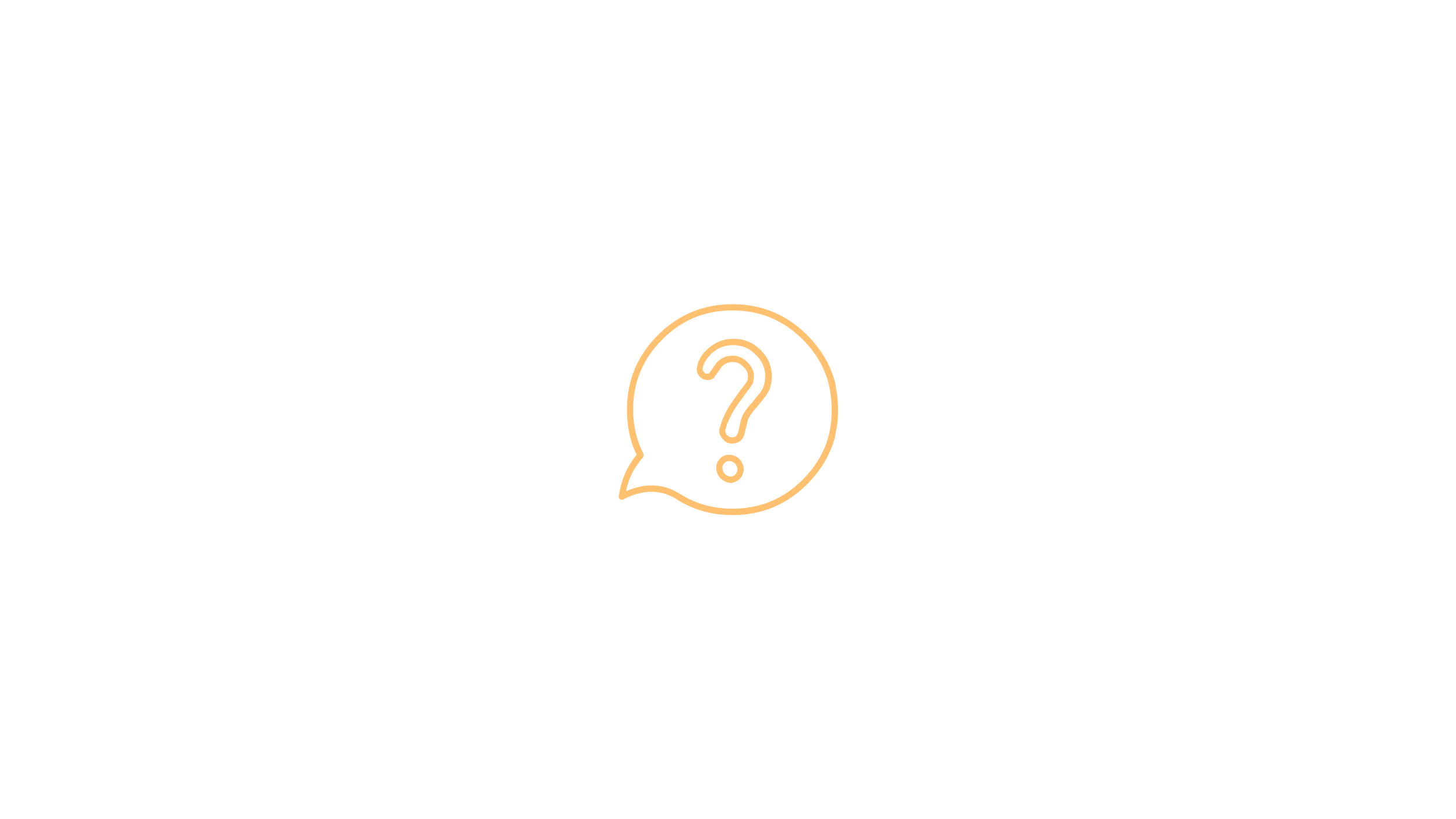 Onko kuvassa koira vai susi?Laske, kuinka monta arvaat oikein!
SUURPETOJEN JÄLJILLÄ
1
[Speaker Notes: Oikeat vastaukset löytyvät dian muistiinpanoista.]
Kysymys 1
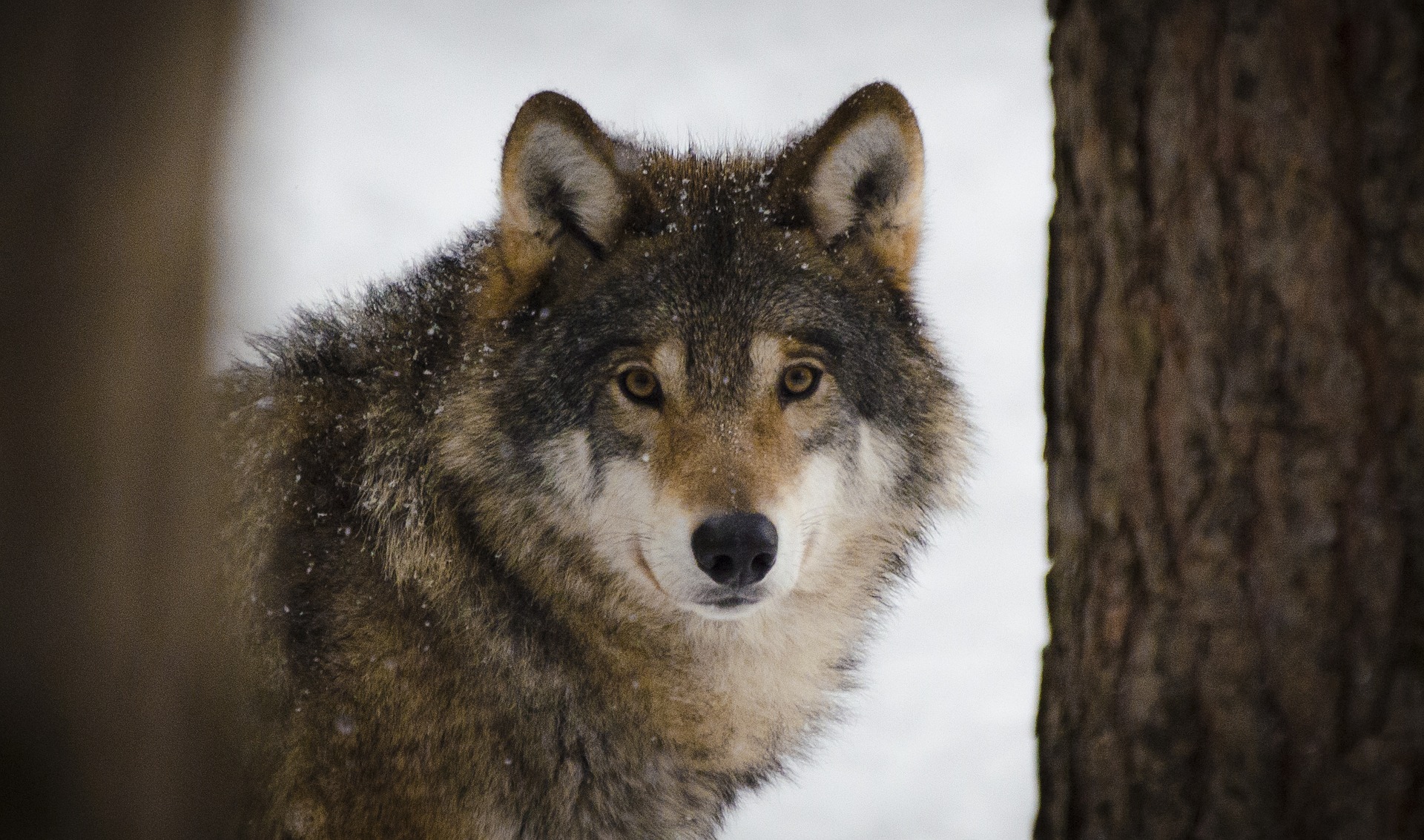 © Pixabay.com
SUURPETOJEN JÄLJILLÄ
2
[Speaker Notes: Oikea vastaus: susi.

Kuva on otettu eläintarhassa.]
Kysymys 2
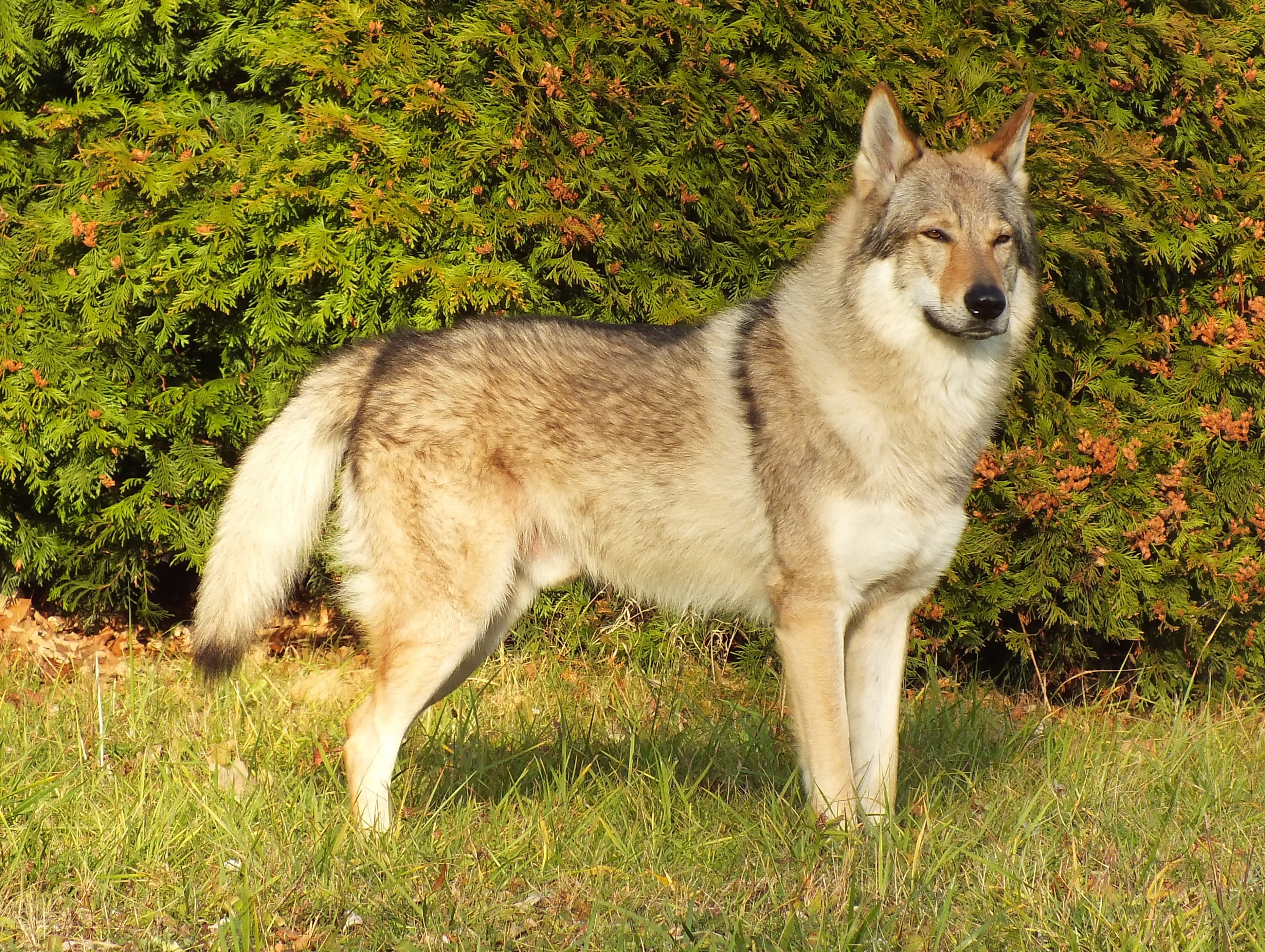 © wilczakrew, CC BY-SA 3.0, https://commons.wikimedia.org/w/index.php?curid=30422194
SUURPETOJEN JÄLJILLÄ
3
[Speaker Notes: Oikea vastaus: koira.

Kuvan koirarotu on ceskoslovensky vlcak, joka syntyi, kun 1950-luvulla risteytettiin susia ja koiria keskenään.]
Kysymys 3
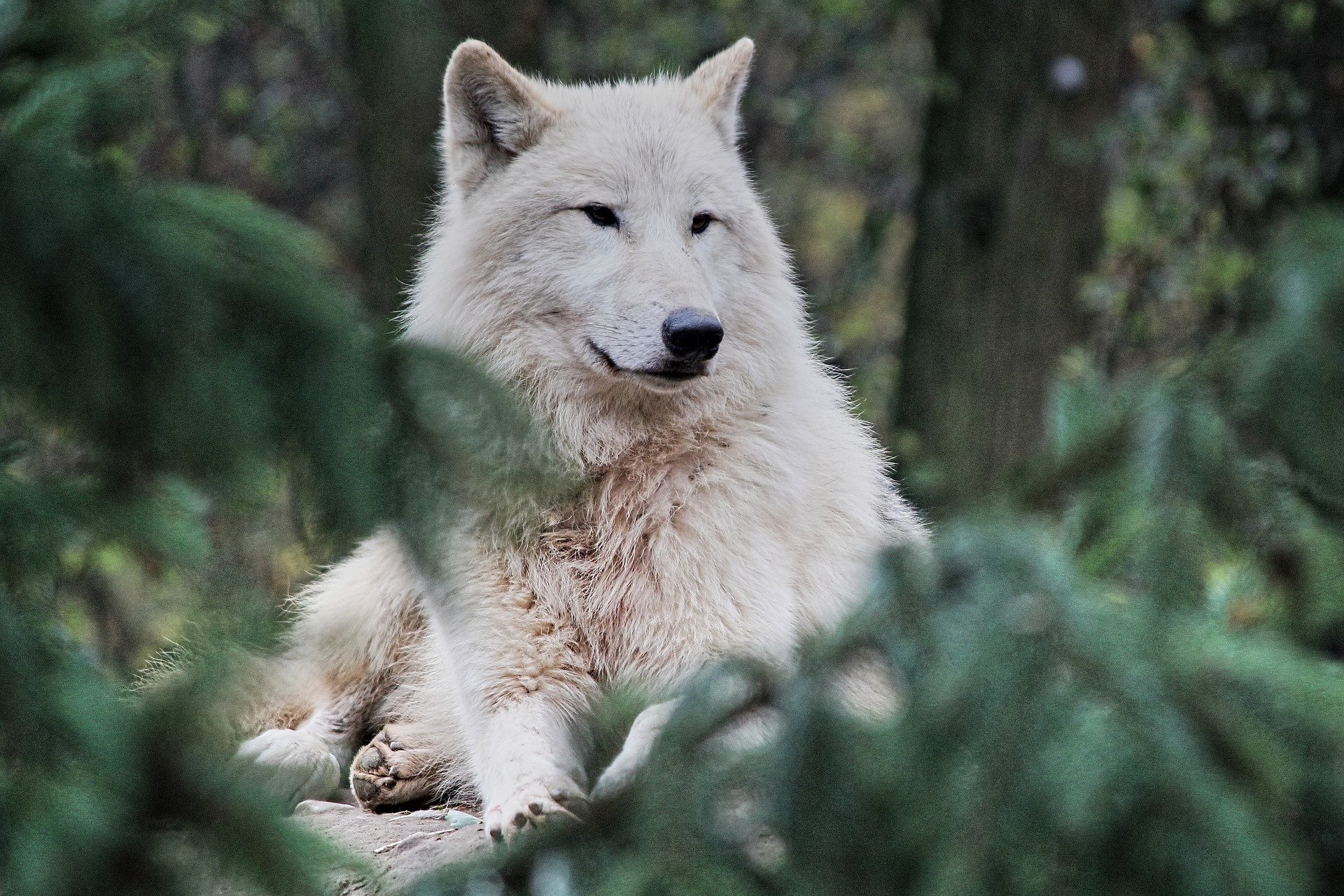 © Pixabay.com
SUURPETOJEN JÄLJILLÄ
4
[Speaker Notes: Oikea vastaus: susi.

Kuva on otettu eläintarhassa. Suomessa ei ole valkoisia susia. Kyseessä on arktinen susi eli niin kutsuttu napasusi. Arktisia susia elää Pohjois-Amerikassa ja Grönlannissa.]
Kysymys 4
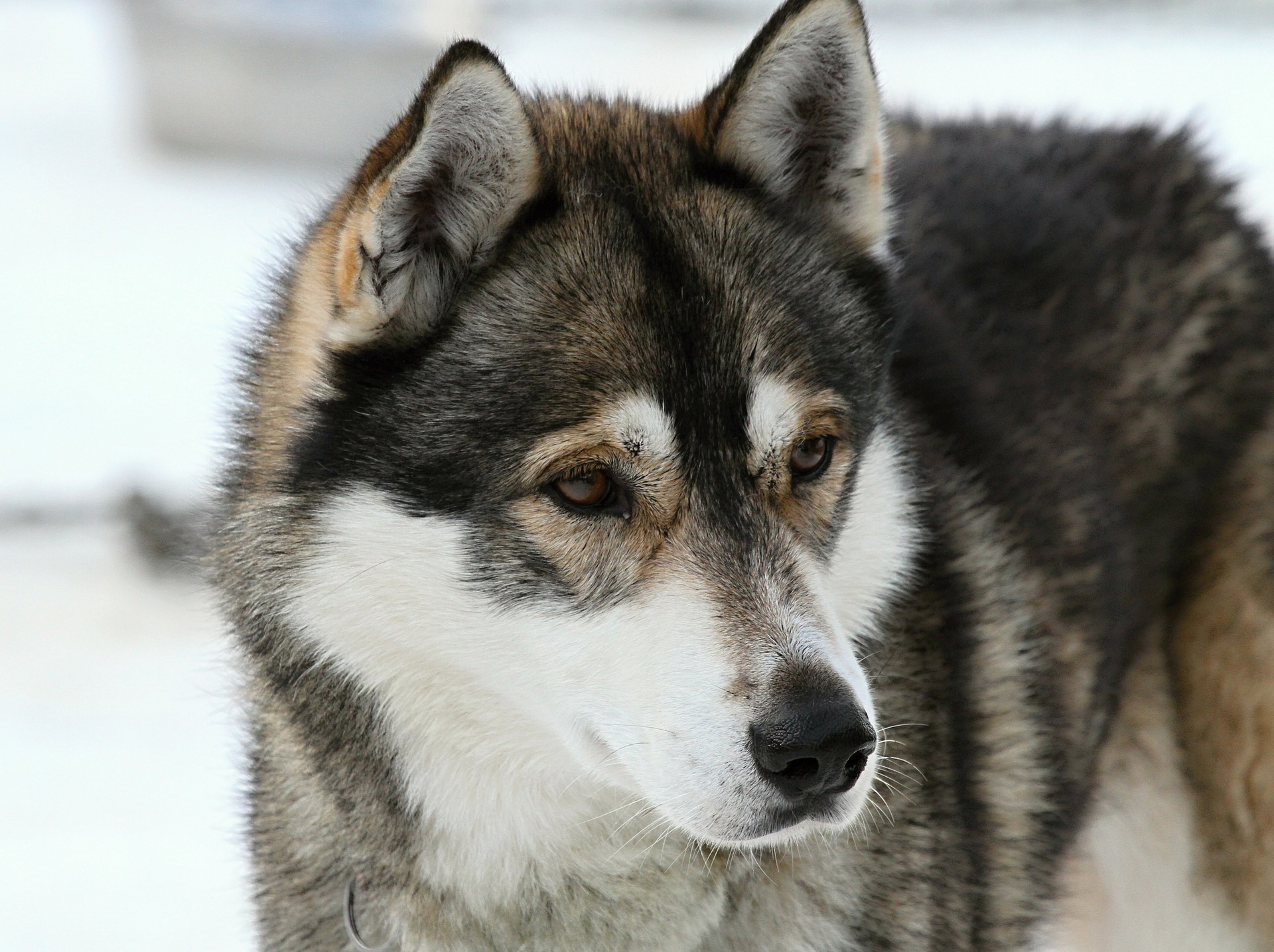 © Pixabay.com
SUURPETOJEN JÄLJILLÄ
5
[Speaker Notes: Oikea vastaus: koira.

Kyseessä on siperianhusky. Husky on luotu rekikoiraksi.]
Kysymys 5
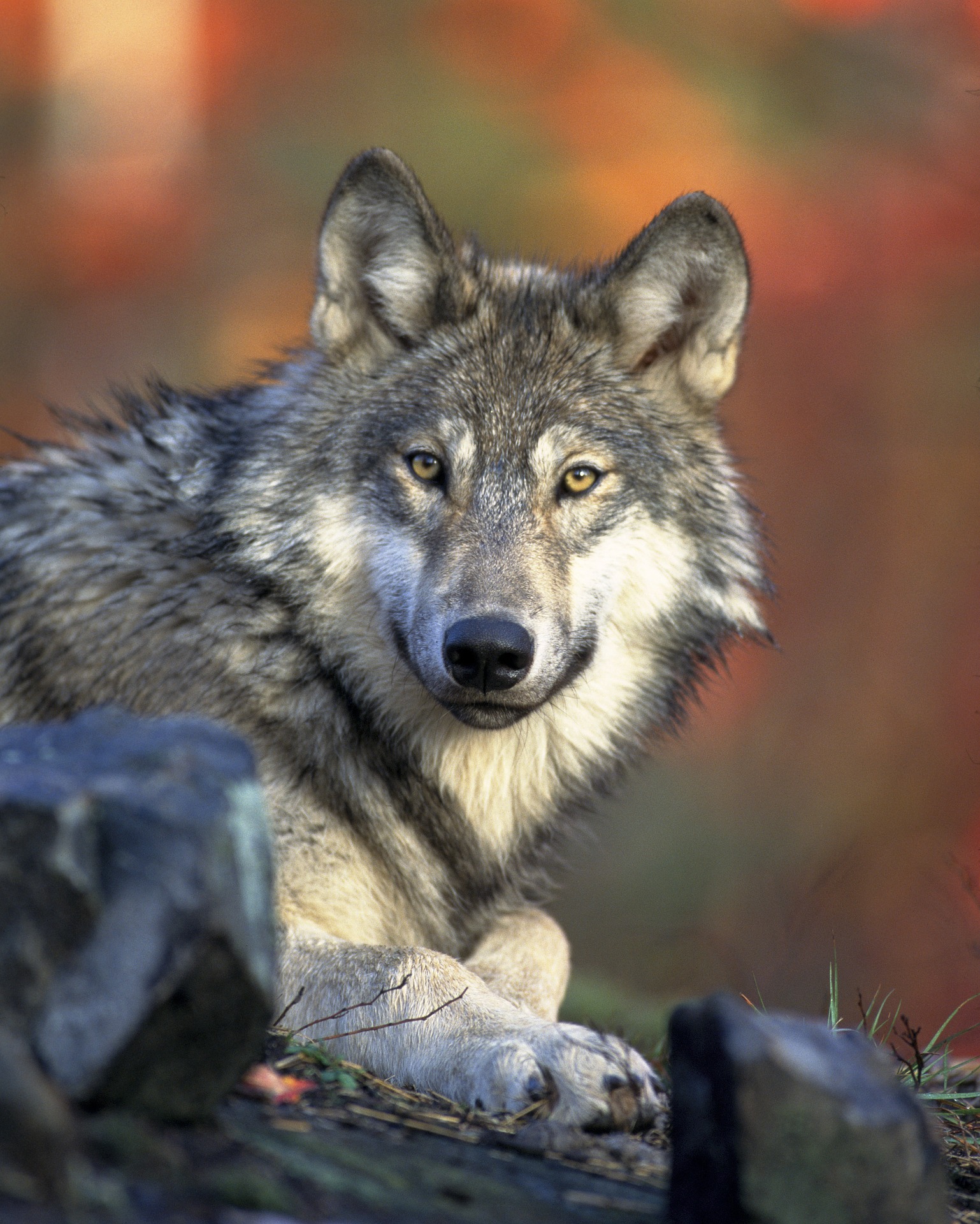 © Pixabay.com
SUURPETOJEN JÄLJILLÄ
6
[Speaker Notes: Oikea vastaus: susi.]
Kysymys 6
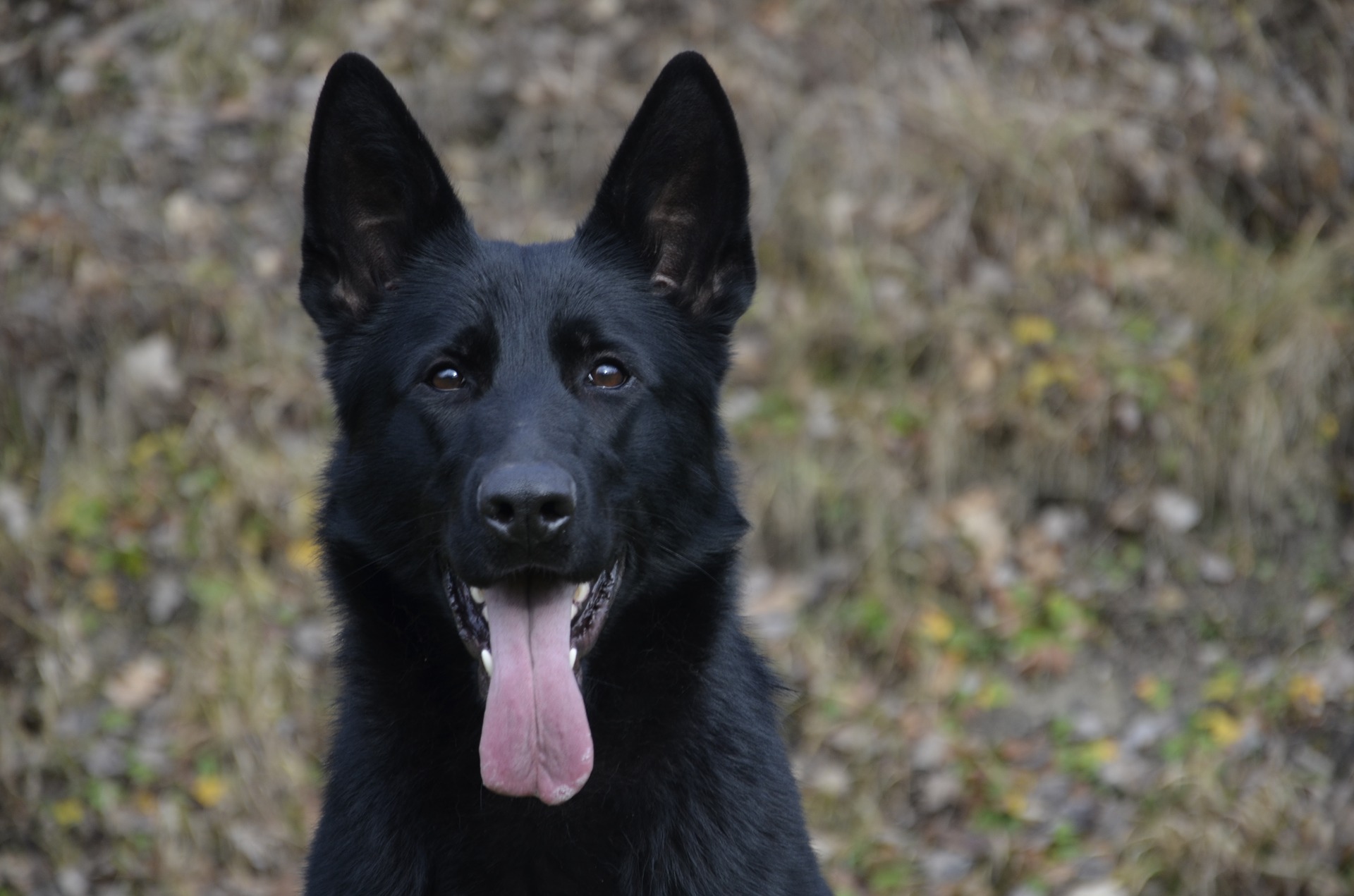 © Pixabay.com
SUURPETOJEN JÄLJILLÄ
7
[Speaker Notes: Oikea vastaus: koira.

Tämä tässä on musta saksanpaimenkoira.]
Kysymys 7
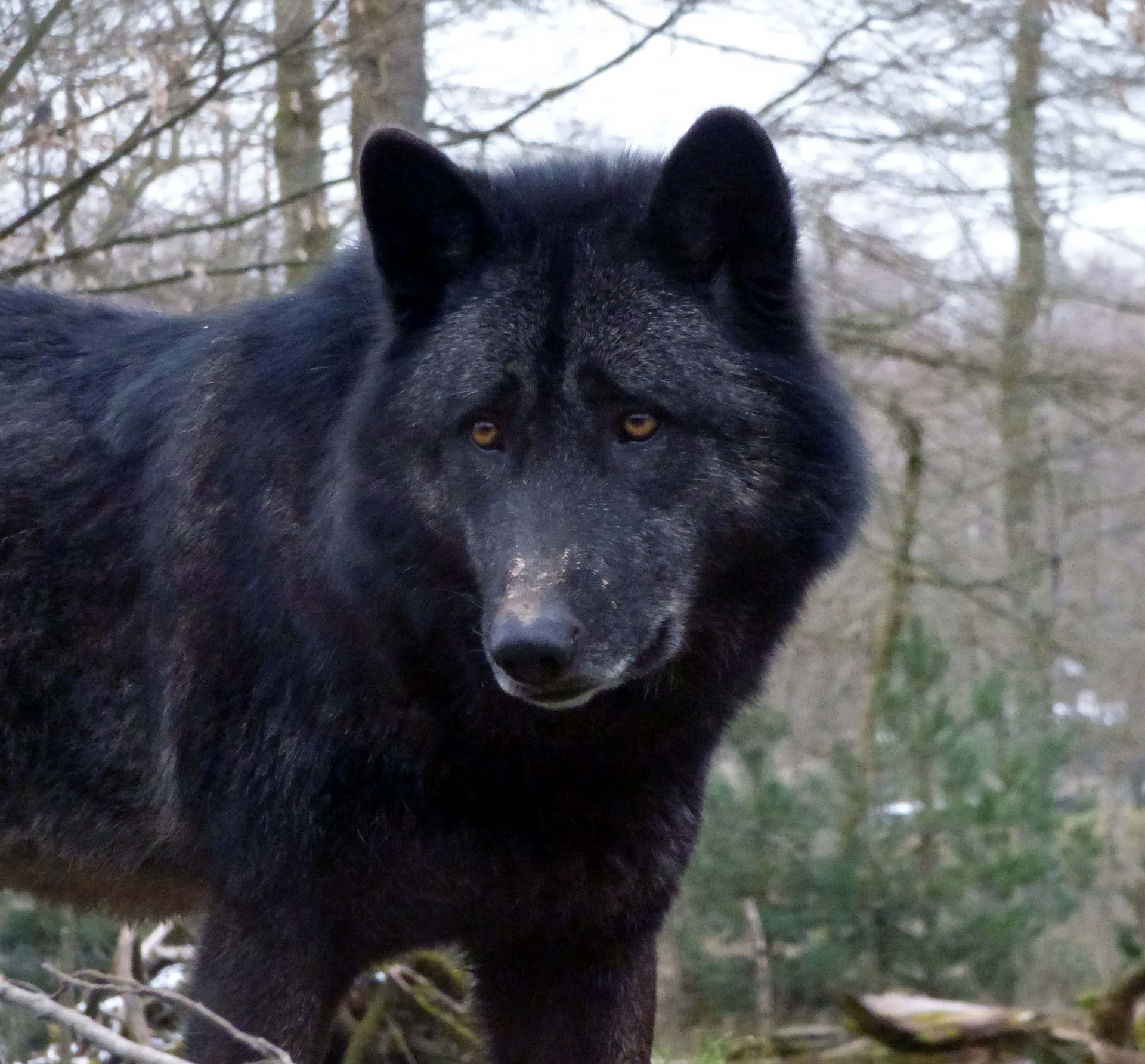 © Pixabay.com
SUURPETOJEN JÄLJILLÄ
8
[Speaker Notes: Oikea vastaus: susi.

Sudet voivat olla väritykseltään myös mustia. Suomessa mustia susia ei ole tavattu, ja niitä näkee eniten Pohjois-Amerikassa.]
Kysymys 8
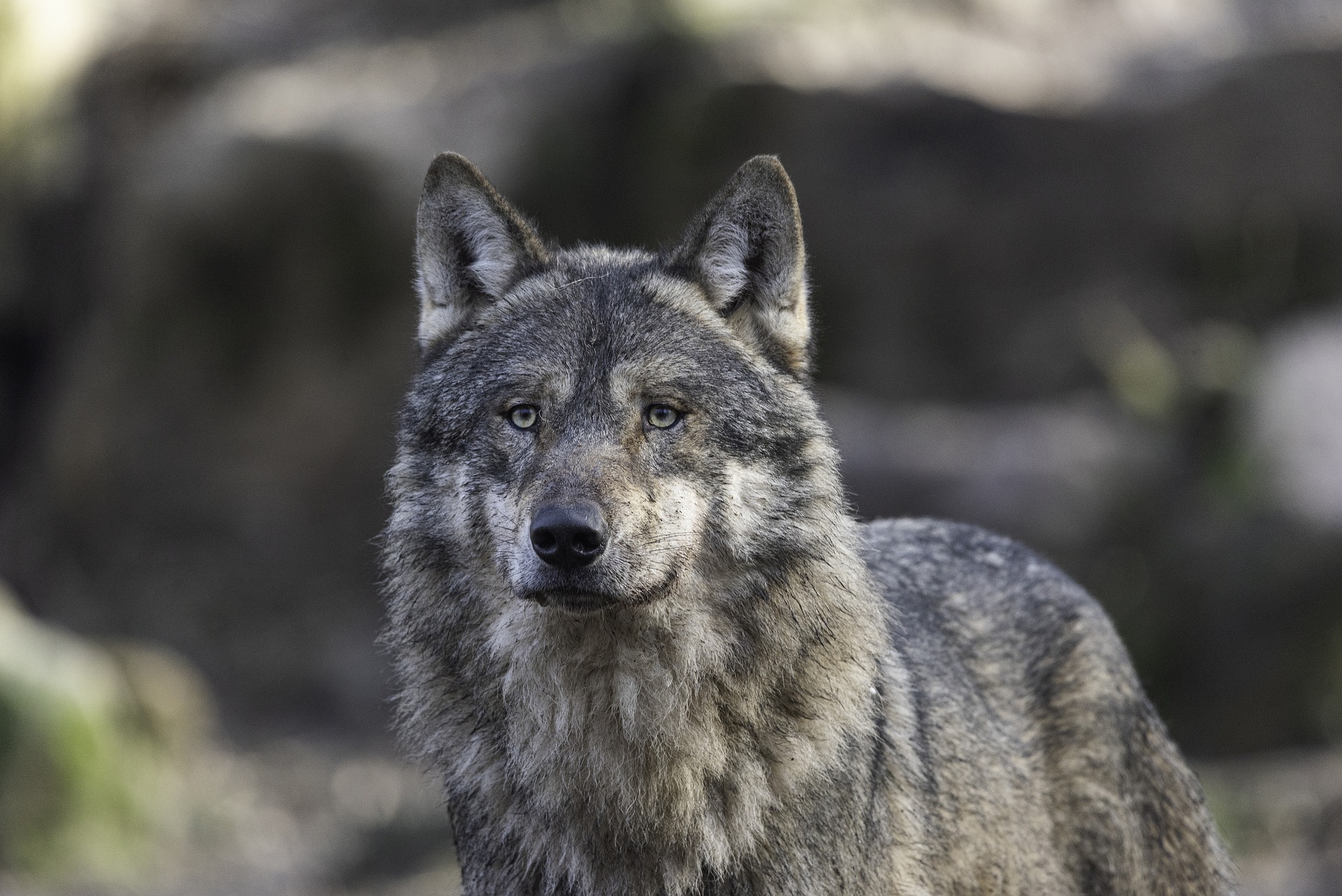 © Pixabay.com
SUURPETOJEN JÄLJILLÄ
9
[Speaker Notes: Oikea vastaus: susi.]
Kysymys 9
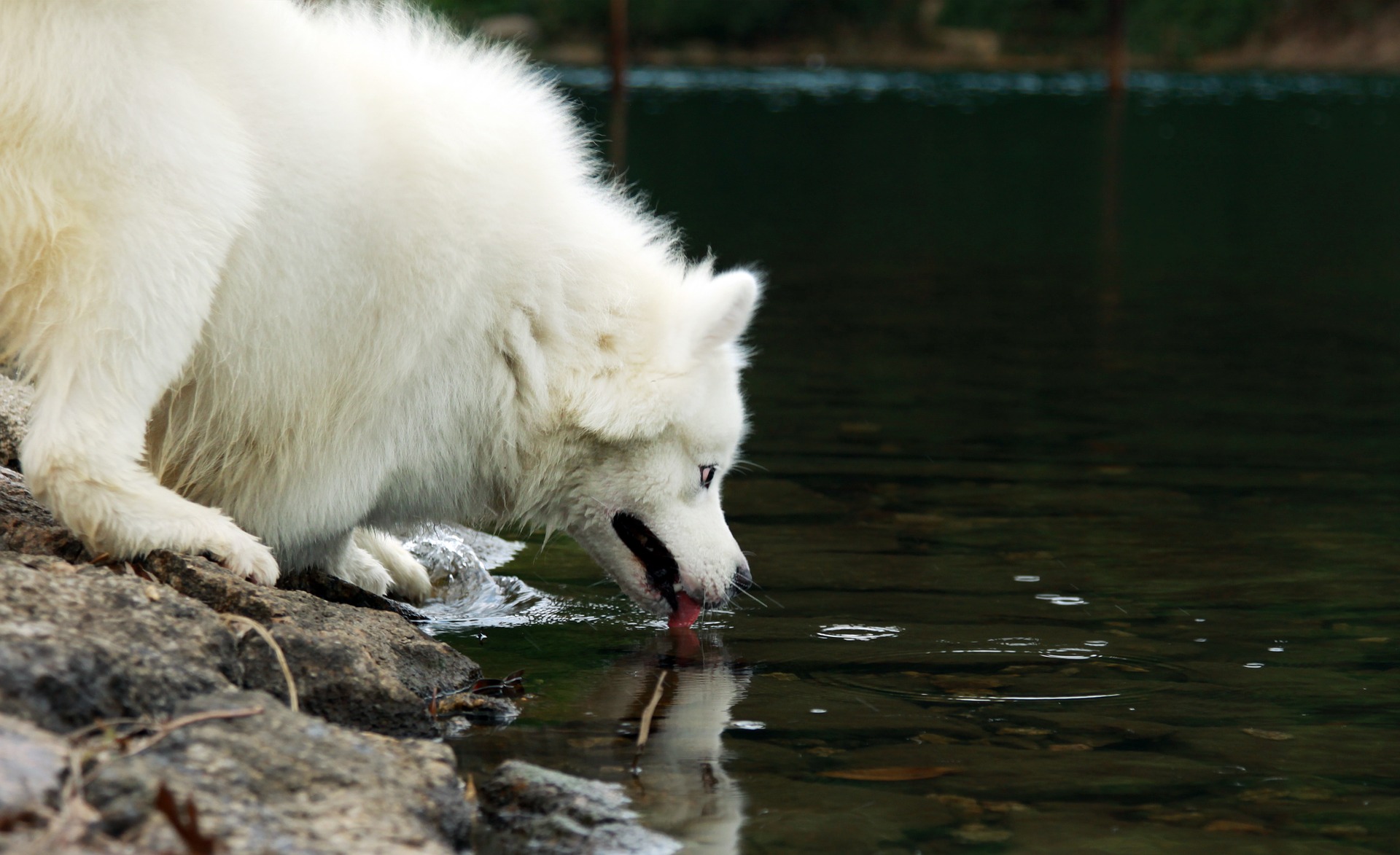 © Pixabay.com
SUURPETOJEN JÄLJILLÄ
10
[Speaker Notes: Oikea vastaus: koira.

Janoinen eläin kuvassa on rodultaan samojedinkoira. Samojedi on kestävä harrastuskaveri, jota on käytetty esimerkiksi rekikoirana.]
Kysymys 10
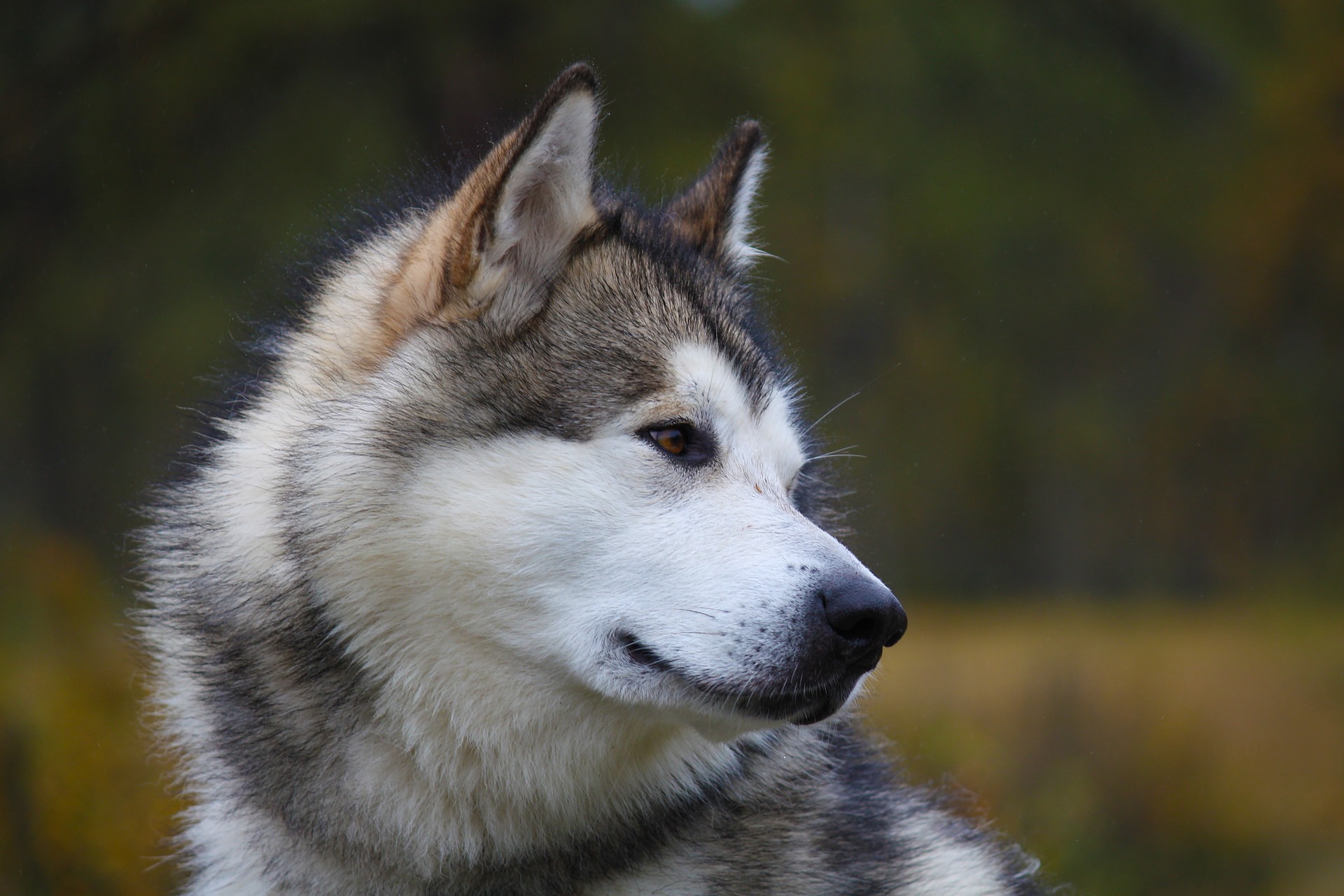 © Pixabay.com
SUURPETOJEN JÄLJILLÄ
11
[Speaker Notes: Oikea vastaus: koira.

Siinä tapittaa alaskanmalamuutti! Rotu on kookas ja alkukantainen.]
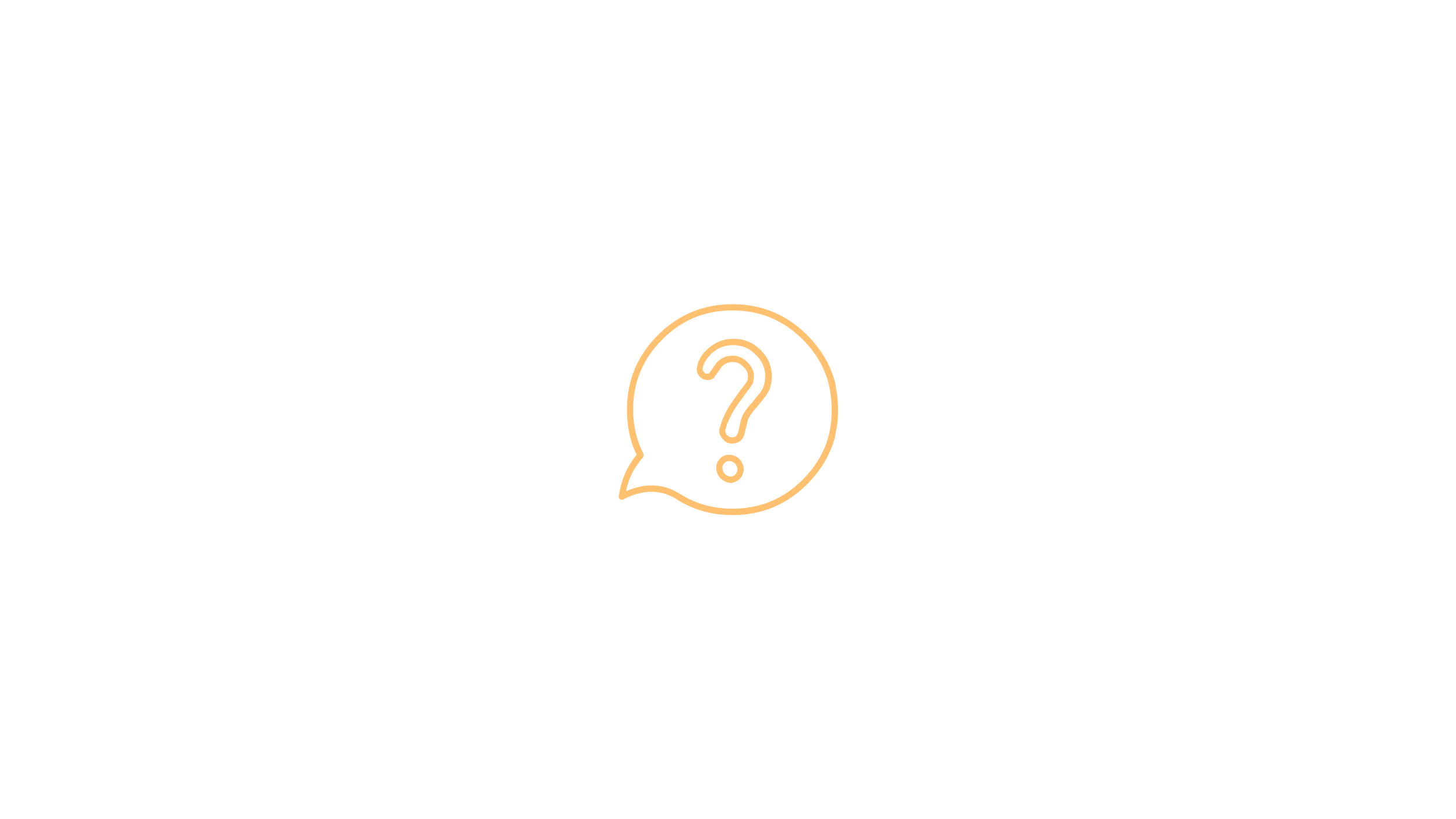 Kuinka monta sait oikein?
SUURPETOJEN JÄLJILLÄ
12